44-2
These materials are by the Kongki Ka Project and are made available to you under the terms of the Creative Commons Attribution ShareAlike license 4.0.
You have permission to share and redistribute these materials in any format and to make reasonable revisions and adaptations of this translation, provided that:
You include the above licence and source information.
If you redistribute these materials or create derivatives, you must distribute your contributions under the same license as the original.
 
The Holy Bible, Berean Standard Bible, BSB is produced in cooperation with Bible Hub, Discovery Bible, OpenBible.com, and the Berean Bible Translation Committee. This text of God's Word has been dedicated to the public domain.
 
Tibetan text is from the The Holy Bible in Modern Literary Tibetan, New Tibetan Bible translation.
This translation is made available under the terms of the Creative Commons Attribution-NonCommercial-NoDerivatives 4.0 International license.
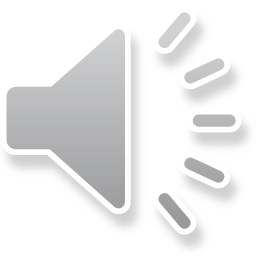 [Speaker Notes: Ch
44 The Crucifixion
1. Carrying the cross - Luke 23:26-32 (Left Top)
2. The Crucifixion – Luke 23:33-49; John 19:17-37 (Center)
3. Curtain torn in two - Matt 27:51-54 (Right Top)
4. Putting the body in the tomb – John 19:38-42; Matt 27:61-66]
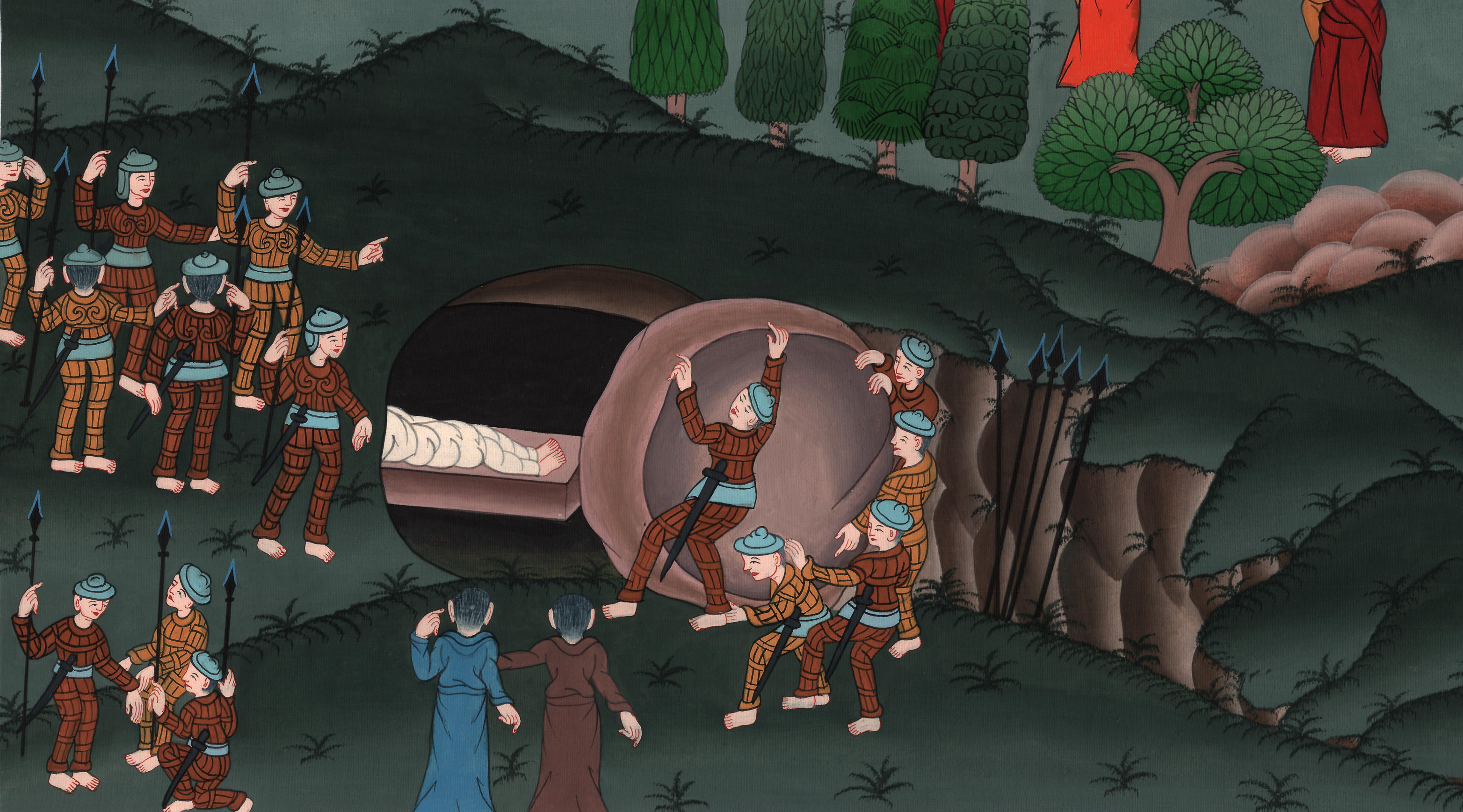 མད་ཐཱ 27, ཡོ་ཧ་ནན 19
སྟོན་པ་ཡེ་ཤུའི་སྐུ་སྤུར་དུར་ཁང་ནང་བཅུག་པ།
མད་ཐཱ 27, ཡོ་ཧ་ནན 19
སྟོན་པ་ཡེ་ཤུའི་སྐུ་སྤུར་དུར་ཁང་ནང་བཅུག་པ།
Putting the body in the tomb – John 19:38-42; Matt 27:45-66 
Here is more of what happened when Jesus died.
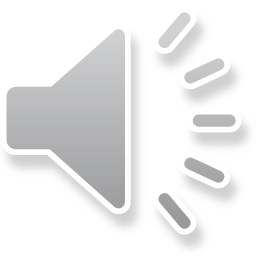 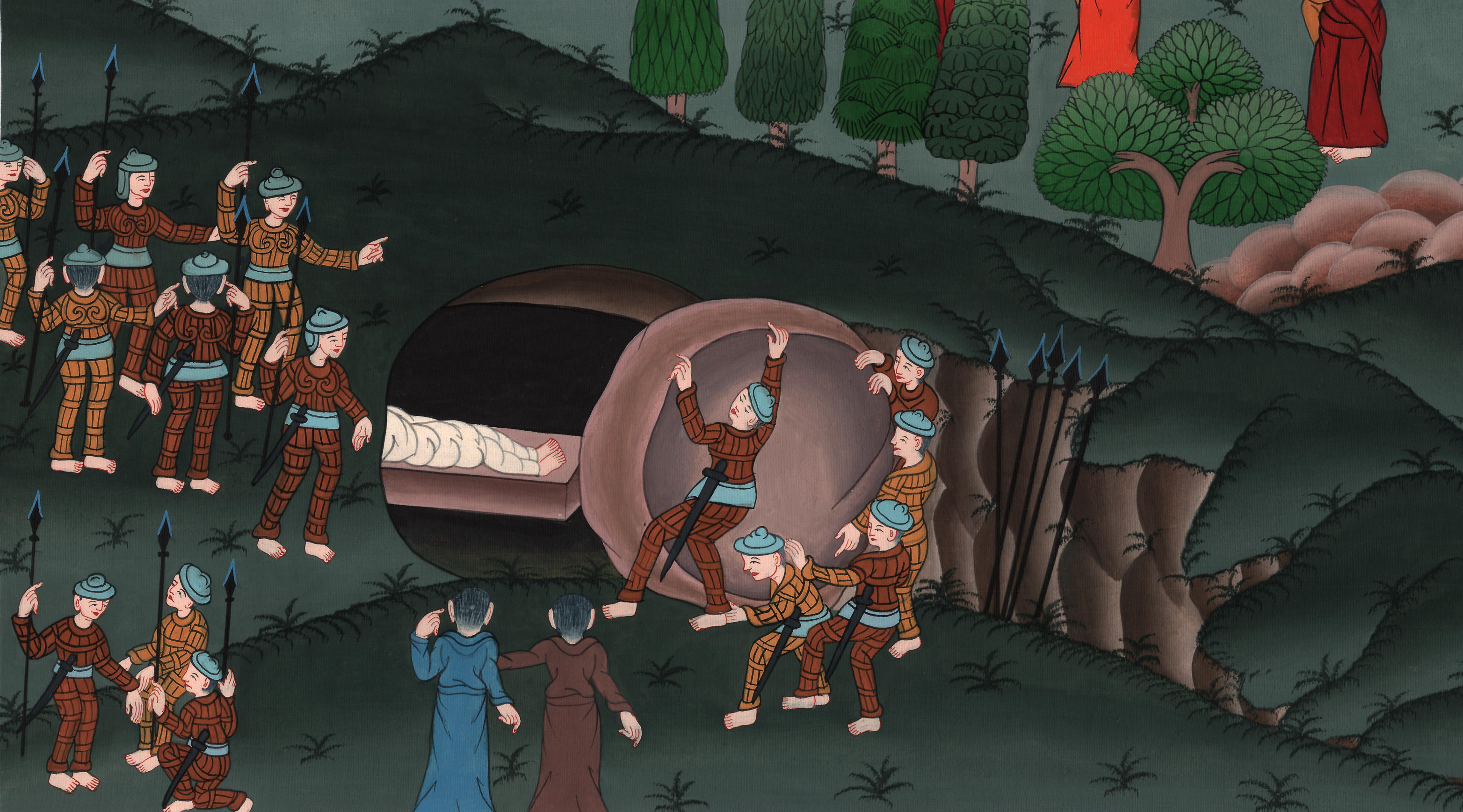 མད་ཐཱ 27, ཡོ་ཧ་ནན 19
སྟོན་པ་ཡེ་ཤུའི་སྐུ་སྤུར་དུར་ཁང་ནང་བཅུག་པ།
This work is licensed under a Creative Commons Attribution-ShareAlike 4.0 International License
མད་ཐཱ 27: 51གློ་བུར་ཉིད་ལ་མཆོད་ཁང་གི་ཡོལ་བ་དེ་ཡང་གོང་ནས་འོག་ཏུ་དུམ་བུ་གཉིས་སུ་རལ་བ༌དང༌། ས་འགུལ་བྱུང་ནས་རྡོ་ཕ་བོང་དག་ཀྱང་གས༌ཤིང༌།
Matt 27:51At that moment (when Jesus died) the veil of the temple was torn in two from top to bottom. The earth quaked and the rocks were split.
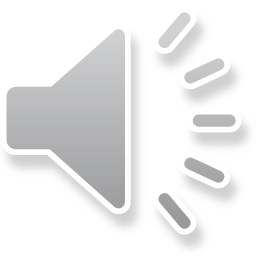 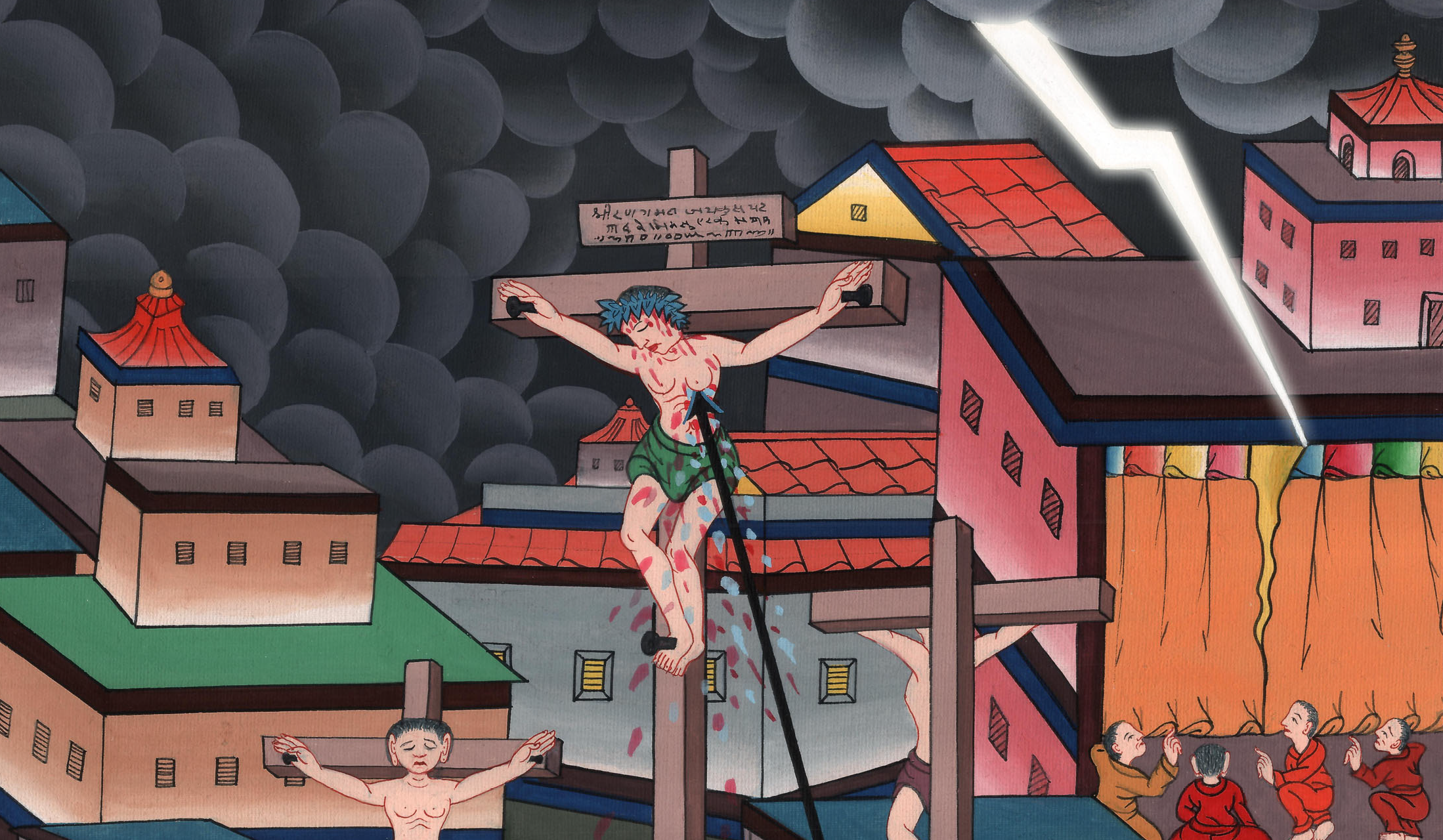 མད་ཐཱ 27:51
52དུར་ཁུང་ཕྱེས་ཏེ་སྔར་གཤེགས་ཟིན་པའི་དད་ལྡན་དམ་པའི་བེམ་པོ་མང་པོའང་སླར་གསོན་པ༌ཡིན།
52The tombs broke open, and the bodies of many saints who had fallen asleep were raised.
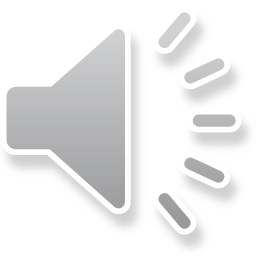 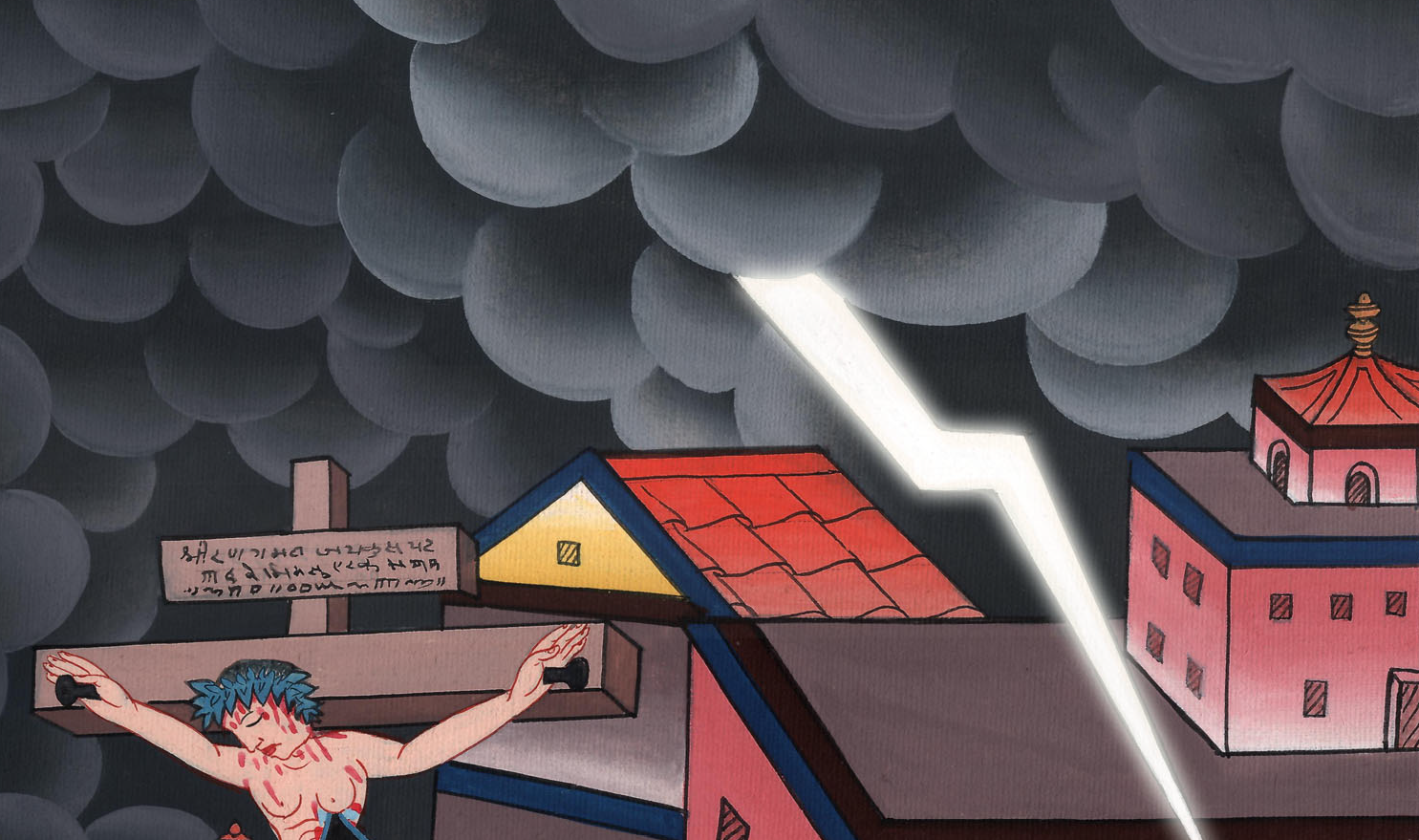 མད་ཐཱ 27:52
54སྐྱབས་མགོན་ཡེ་ཤུ་སྲུང་བའི་བརྒྱ་དཔོན་དང་བཅས་པས་ས་འགུལ་བྱུང་བ་ལ་སོགས་པའི་དོན་རྣམས་མཐོང་ནས་ཤིན་ཏུ་འཇིགས༌ཏེ། སྐྱེས་བུ་འདི་ནི་དཀོན་མཆོག་གི་སྲས་ཡིན་པ་བདེན་འདུག་ཅེས་སྨྲས༌སོ།།
54When the centurion and those with him who were guarding Jesus saw the earthquake and all that had happened, they were terrified and said, “Truly this was the Son of God.”
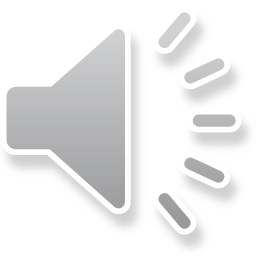 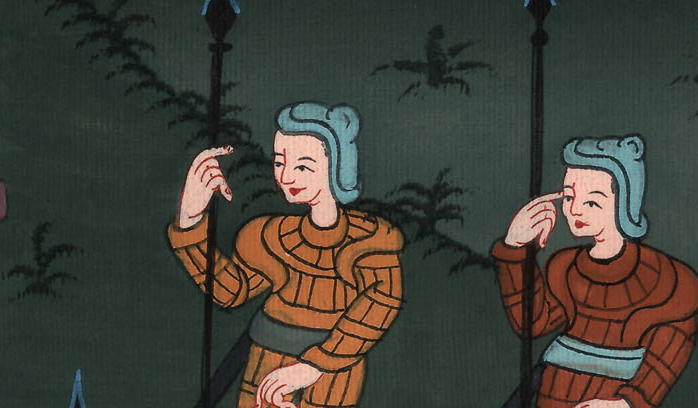 མད་ཐཱ 27:54
ལོ་ཀུ 23:4848གནས་དེར་འཛོམས་པའི་ལྟ་མཁན་ཐམས་ཅད་ཀྱིས་ཀྱང་དོན་དེ་དག་མཐོང༌སྟེ། སེམས་སྐྱོ་བའི་ངང་ནས་ལག་པས་བྲང་ཁར་རྡུང་བཞིན་ཕྱིར་ལོག༌ཅིང༌།
Luke23:48And when all the people who had gathered for this spectacle saw what had happened, they returned home beating their breasts.
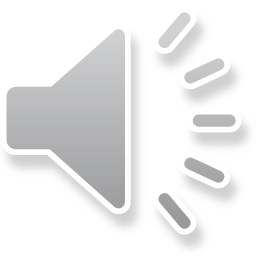 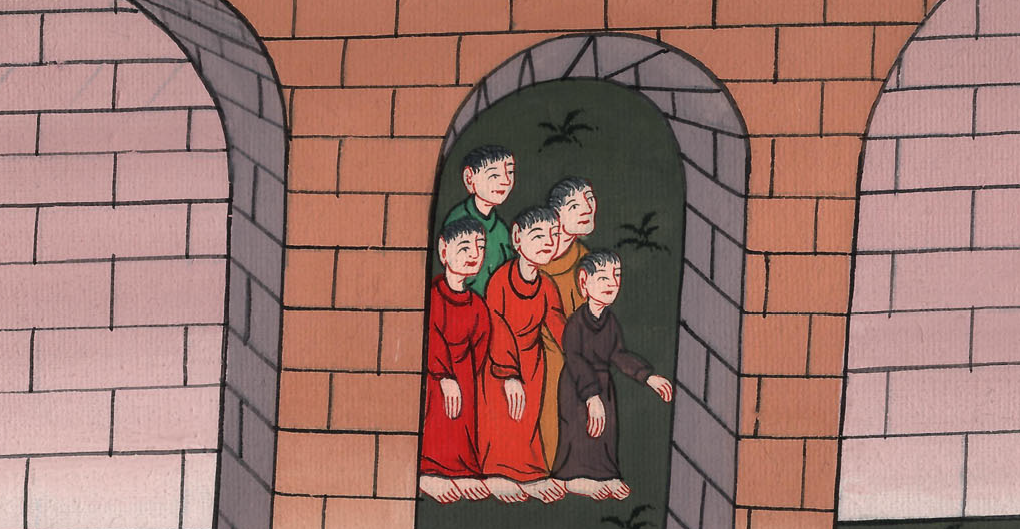 ལོ་ཀུ 23:48
49ཁོང་ལ་རྒྱུས་མངའ་བའི་མི་ཐམས་ཅད་དང་། ག་ལིལ་ཡུལ་ནས་ཁོང་གི་རྗེས་སུ་འབྲངས་པའི་བུད་མེད་རྣམས་ཀྱང་རྒྱང་རིང་ནས་བསྡད་དེ་དོན་དེ་དག་ལ་ལྟ་བཞིན་འདུག༌གོ།
49But all those who knew Jesus, including the women who had followed Him from Galilee, stood at a distance watching these things.
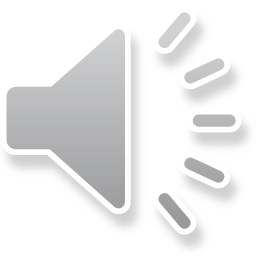 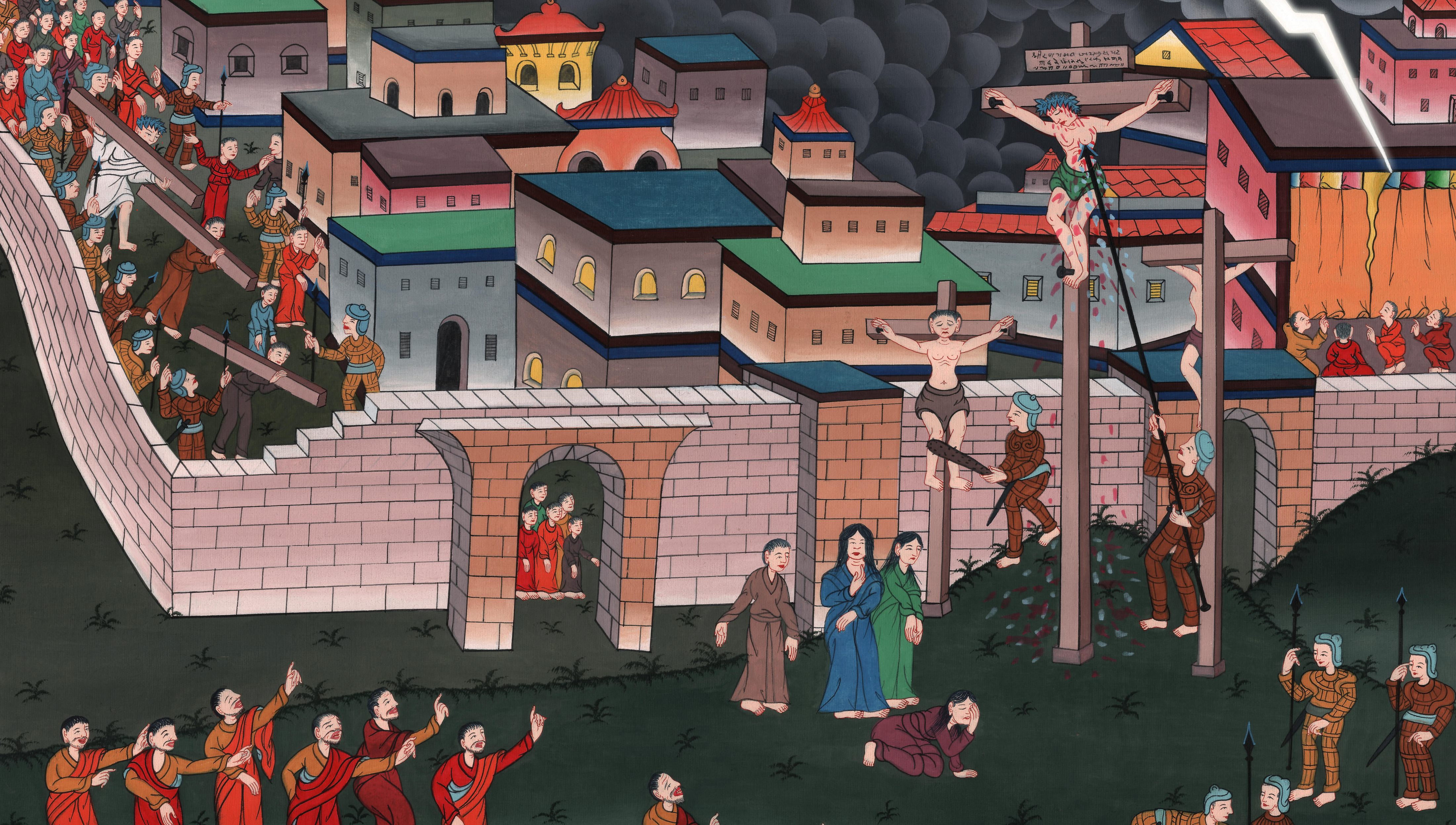 ལོ་ཀུ 23:49
ཡོ་ཧ་ནན 19:31ཉིན་དེ་ནི་སྟ་གོན་གྱི་ཉིན་མོ་ཡིན་པ༌དང༌། ངལ་གསོ་བའི་ཉིན་མོ་དེ་ནི་དུས་གལ་ཆེན་ཞིག་ཡིན་པས། ཡ་ཧུ་དཱ་པ་རྣམས་ཀྱིས་ངལ་གསོ་བའི་ཉིན༌ལ་ཤིང་རྒྱ་གྲམ་གྱི་སྟེང་དུ་བེམ་པོ་ལུས་ན་མི་འོས་པར་བསམས༌ཏེ། པི་ལ་ཏུའི་དྲུང་དུ་སོང་ནས་དེ་དག་གི་རྐང་པ་བཅག་ནས་བེམ་པོ་རྣམས་འཁྱེར་དགོས་པར་ཞུས་སོ།།
John 1931It was the day of Preparation, and the next day was a High Sabbath. In order that the bodies would not remain on the cross during the Sabbath, the Jews asked Pilate to have the legs broken and the bodies removed.
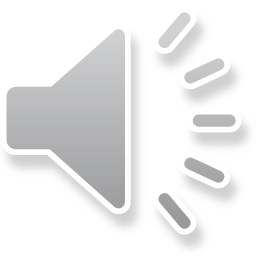 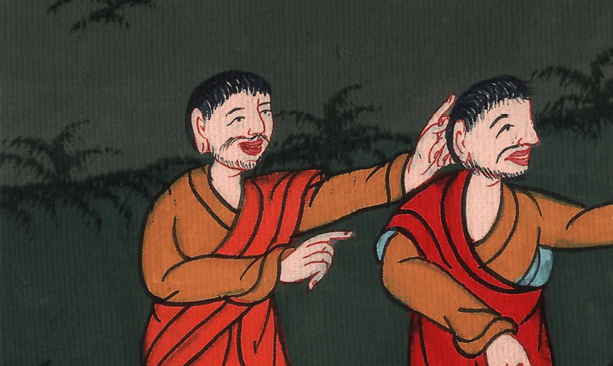 ཡོ་ཧ་ནན། 19:31
32དེའི༌ཕྱིར། དམག་མི་རྣམས་ཡོང་སྟེ་སྐྱབས་མགོན་ཡེ་ཤུ་དང་ལྷན་དུ་ཤིང་རྒྱ་གྲམ་གྱི་སྟེང་དུ་བརྡབས་ཡོད་པའི་མི་གཉིས་ཀྱི་རྐང་པ་རིམ་བཞིན་བཅག
32So the soldiers came and broke the legs of the first man who had been crucified with Jesus, and those of the other.
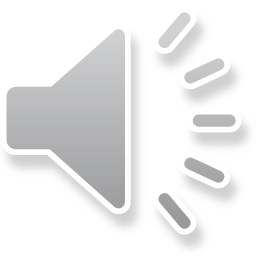 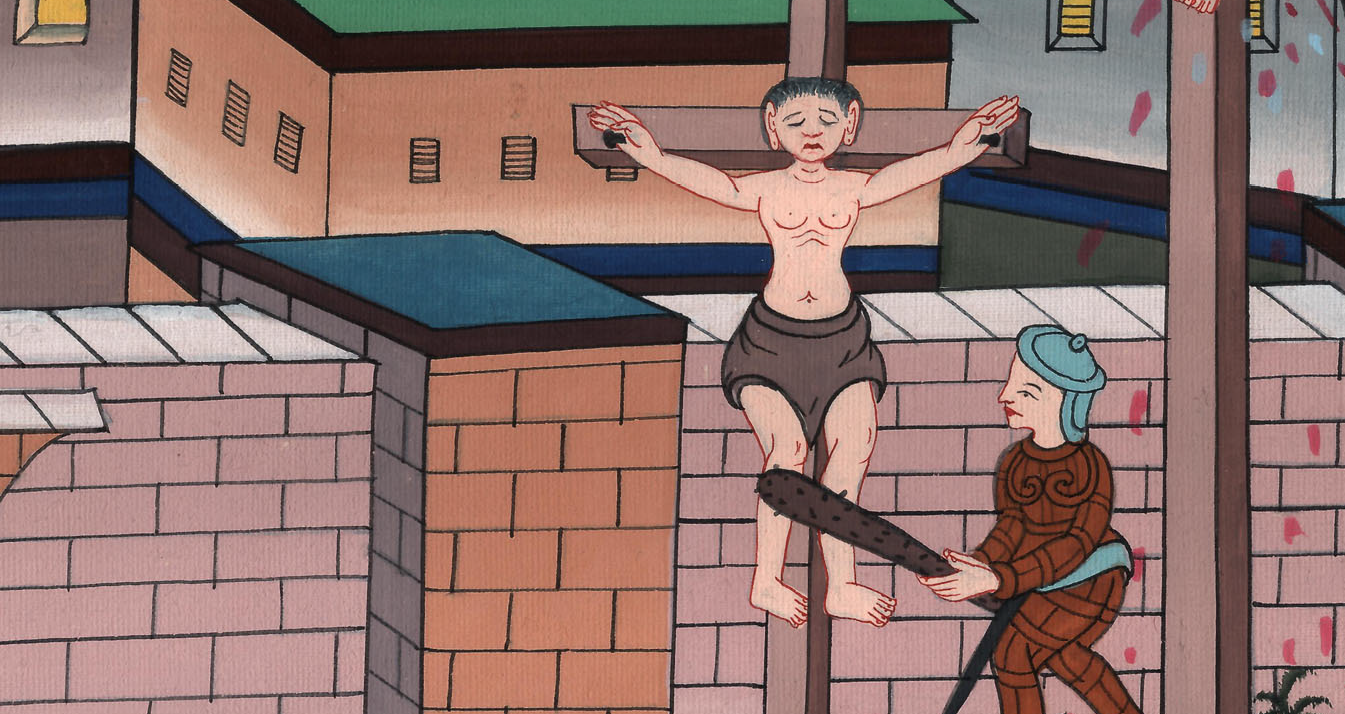 ཡོ་ཧ་ནན། 19:32
33འོན༌ཀྱང༌། དམག་མི་རྣམས་སྐྱབས་མགོན་ཡེ་ཤུའི་སྐུ་གདུང་གི་དྲུང་དུ་སླེབས་ནས་ཁོང་ཉིད་སྐུ་གཤེགས་ཟིན་པ་མཐོང་བས་རྐང་པ་མ་བཅག་གོ།
33But when they came to Jesus and saw that He was already dead, they did not break His legs.
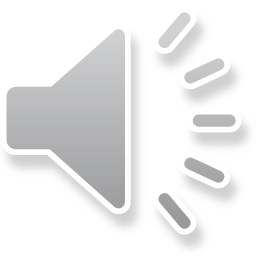 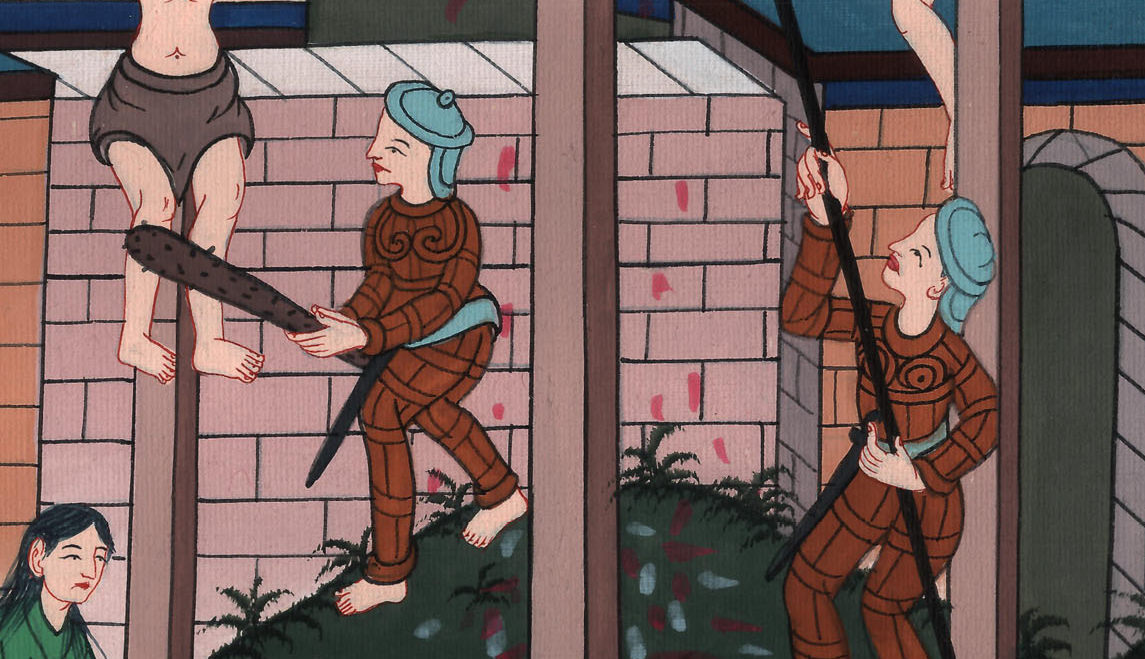 ཡོ་ཧ་ནན། 19:33
34དེ་ནས་དམག་མི་གཅིག་གིས་སྐྱབས་མགོན་ཡེ་ཤུའི་སྐུ་གདུང་གི་གཞོགས་ལ་མདུང་གིས་བསྣུན་པ་དང་འཕྲལ་དུ་ཁྲག་དང་ཆུ་བཞུར༌བ་རེད།
34Instead, one of the soldiers pierced His side with a spear, and immediately blood and water flowed out.
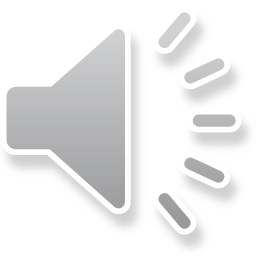 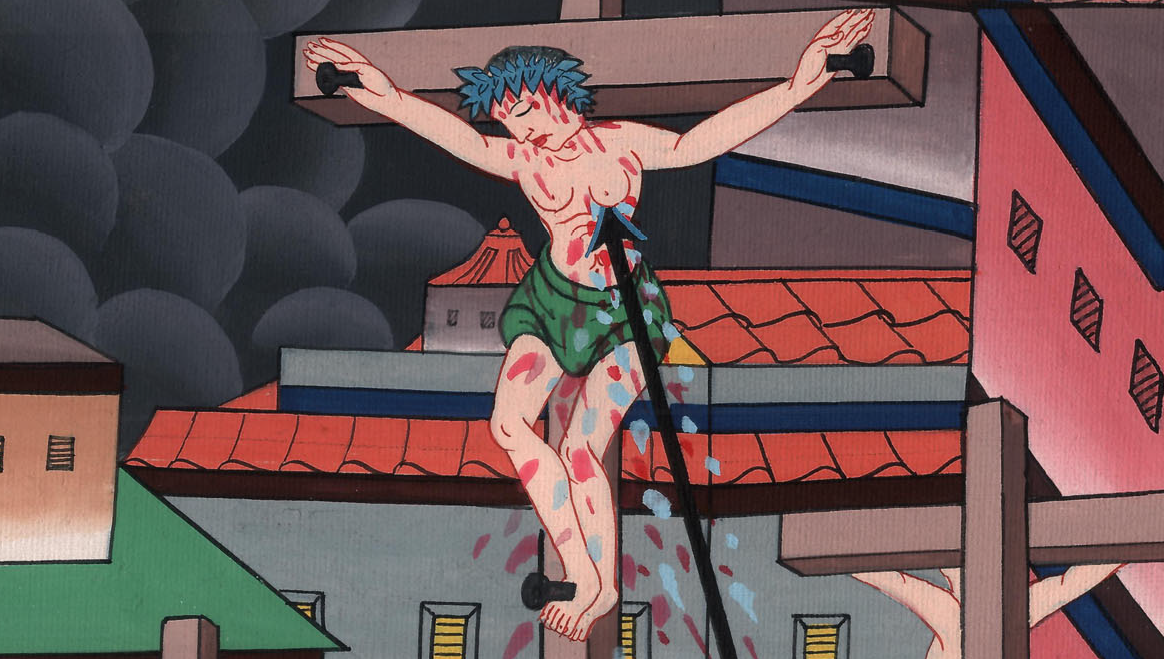 ཡོ་ཧ་ནན། 19:34
36དོན་དེ་རྣམས་ནི་གསུང་རབ་ཀྱི་མདོ་ལས་ཁོང་གི་གདུང་རུས་གཅིག་ཀྱང་གཅོག་པར་མི་འགྱུར་ཞེས༌དང༌། 37ཡང་མདོ་གཞན་ལས་ཇི་སྐད༌དུ། དེ་རྣམས་ཀྱིས་མདུང་གིས་བསྣུན་པ་དེ་ལ་ཡར་བལྟ་བར་འགྱུར་ཞེས་གསུངས་པ་དེ་འགྲུབ་པའི་ཕྱིར་བྱུང་བ་ཡིན༌ནོ།།
36Now these things happened so that the Scripture would be fulfilled: “Not one of His bones will be broken.” 37And, as another Scripture says: “They will look on the One they have pierced.”
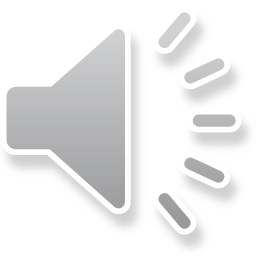 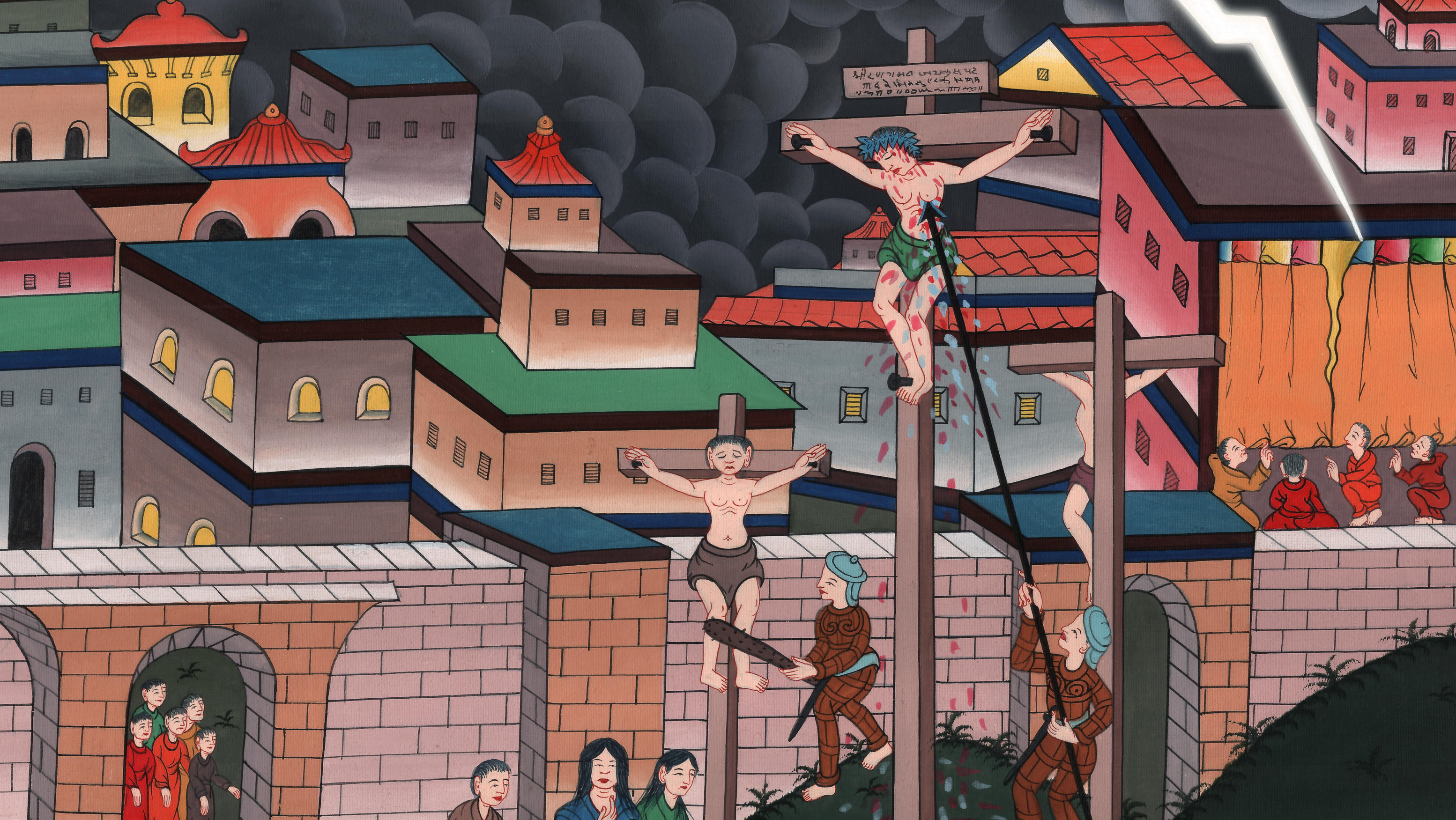 ཡོ་ཧ་ནན། 19:36,37
མད་ཐཱ 27:57མཚན་མོར་སླེབས༌ཤིང༌། ཨ་རི་མ་ཐཱ་ཡི་ཡོ་སེབ་ཟེར་བའི་ཕྱུག་བདག་དེ་གནས་དེར་སླེབས་ཤིང་ཁོ་རང་ཡང་སྐྱབས་མགོན་ཡེ་ཤུའི་རྗེས་འབྲང་པ་ཞིག་ཡིན༌པས།
Matt 27 57When it was evening, there came a rich man from Arimathea named Joseph, who himself was a disciple of Jesus.
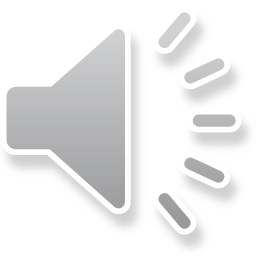 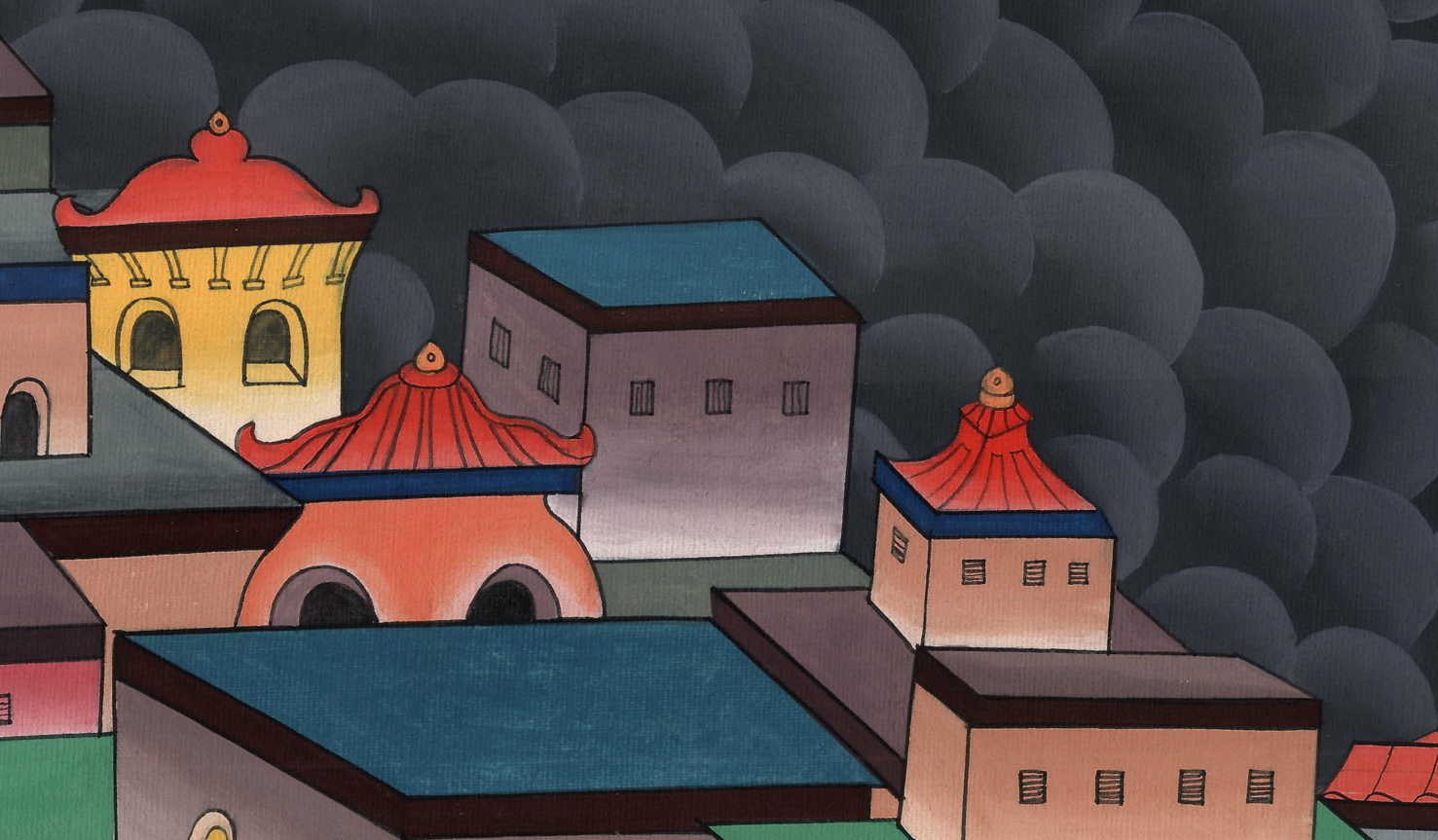 མད་ཐཱ 27:57
58པི་ལ་ཏུའི་གམ་དུ་སོང་ནས་སྐྱབས་མགོན་ཡེ་ཤུའི་སྐུ་གདུང་གནང་བར་ཞུ་བ་ཞུས་པ༌ན། པི་ལ་ཏུས་ཁོ་ལ་གནང་བའི་བཀའ་བསྩལ༌པའོ།།
58He went to Pilate to ask for the body of Jesus, and Pilate ordered that it be given to him.
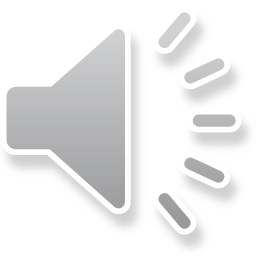 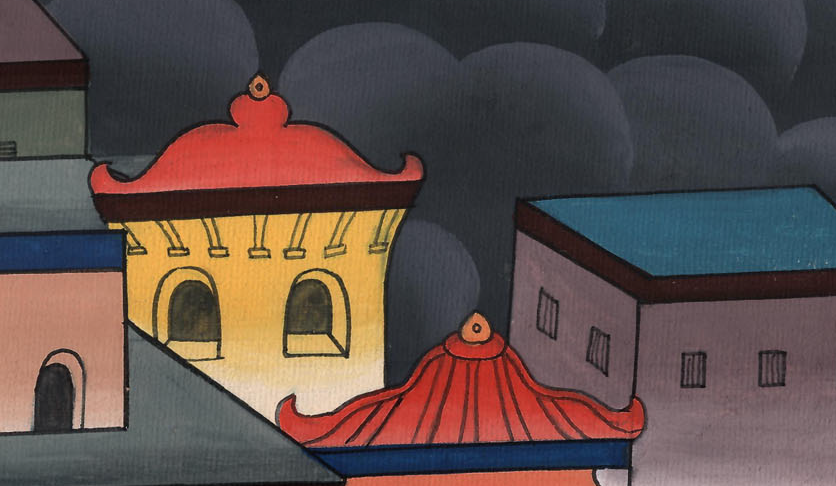 མད་ཐཱ 27:58
59ཡོ་སེབ་ཀྱིས་སྐྱབས་མགོན་ཡེ་ཤུའི་སྐུ་གདུང་བླངས་ཏེ…
59So Joseph took the body,…
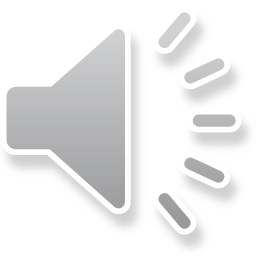 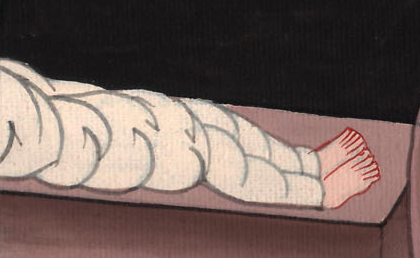 མད་ཐཱ 27:59
སོ་རས་གཙང་མས་དཀྲིས༌རྗེས། 60སྔ་མོ་ནས་རང་ལ་དུར་ཁུང་གསར་པ་ཞིག་བརྐོས་ཡོད་པ་དེར་སྐྱབས་མགོན་ཡེ་ཤུའི་སྐུ་གདུང་སྦས༌ཤིང༌། རྡོ་ཕ་བོང་ཞིག་བསྒྲིལ་འོངས་ནས་དུར་ཁུང་གི་སྒོ་བཅད་ནས་ཕྱིར་སོང༌ངོ༌།།
wrapped it in a clean linen cloth, 60and placed it in his own new tomb that he had cut into the rock. Then he rolled a great stone across the entrance to the tomb and went away.
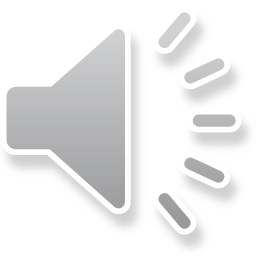 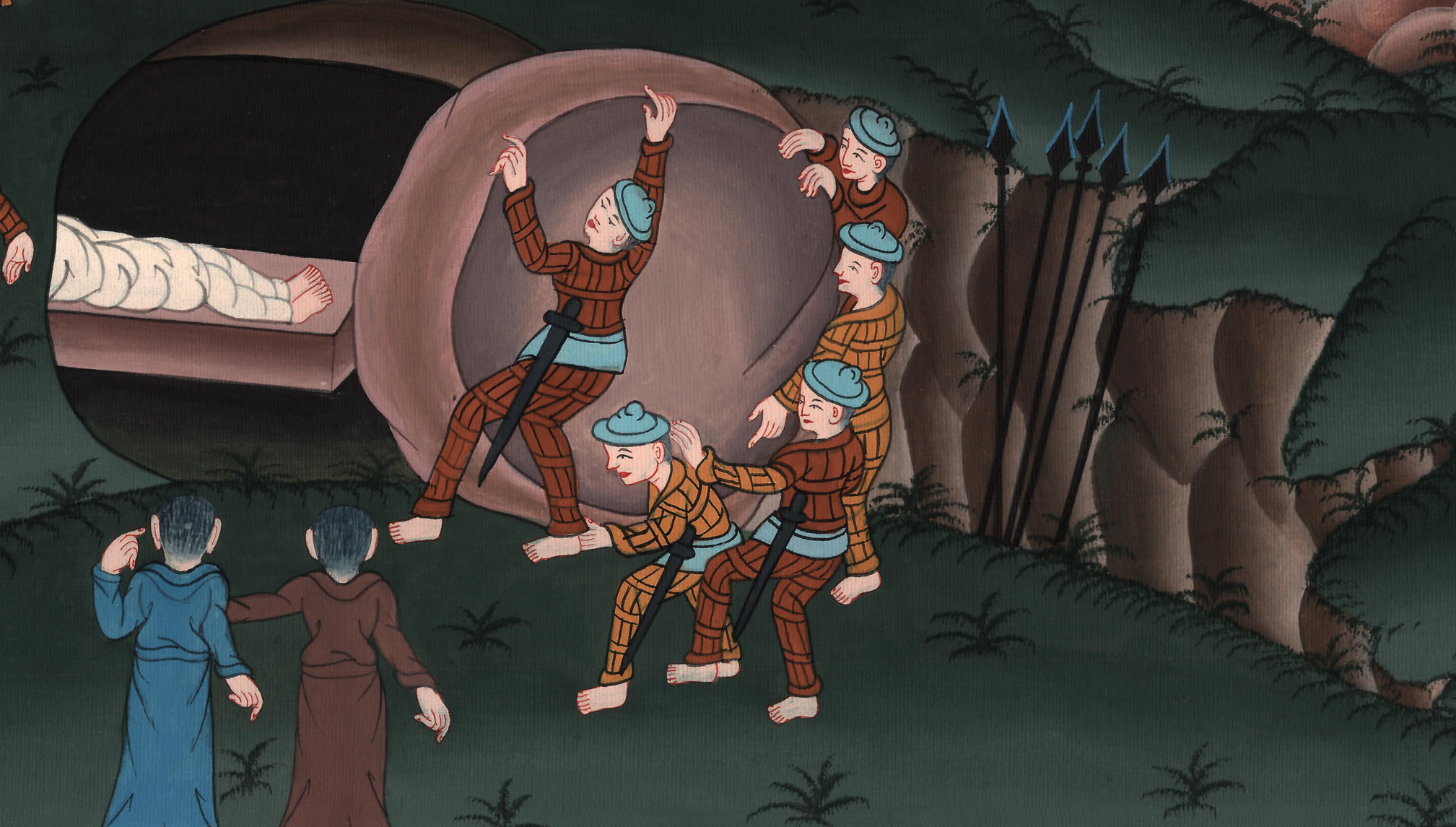 མད་ཐཱ 27:59,60
62དེའི་ཕྱི་ཉིན༌ཏེ། སྟ་གོན་ཉིན་ཞེས་པའི་ཕྱི་ཉིན༌ལ། མཆོད་དཔོན་ཆེན་པོ་དག་དང་ཕ་རུ་ཤི་པ་རྣམས་པི་ལ་ཏུའི་མདུན་དུ་འཛོམས་ཏེ་ན༌རེ།
62The next day, the one after Preparation Day, the chief priests and Pharisees assembled before Pilate.
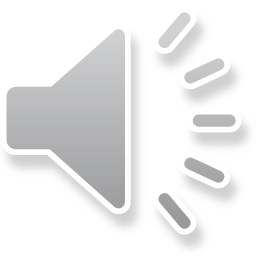 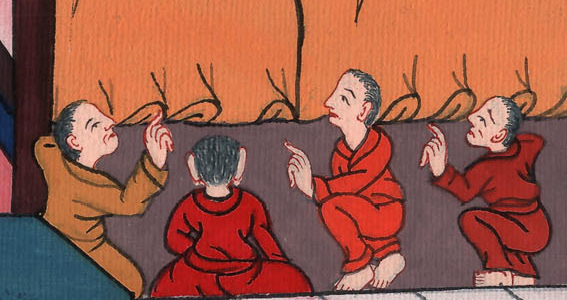 མད་ཐཱ 27:62
63སྐུ་ངོ༌ལགས། བསླུ་བྲིད་པ་དེས་གསོན་པའི་དུས་སུ་འདི་སྐད༌དུ། ཉིན་གསུམ་གྱི་རྗེས་སུ་ང་རང་སླར་གསོན་ངེས་ཡིན་ཞེས་སྨྲས་པ་ངེད་ཅག་གིས་དྲན༌པས།
63“Sir,” they said, “we remember that while He was alive that deceiver said, ‘After three days I will rise again.’
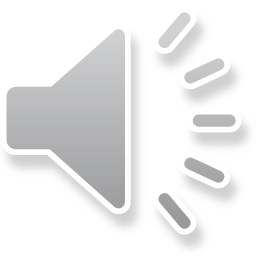 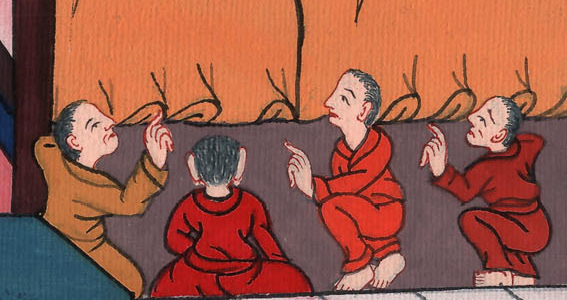 མད་ཐཱ 27:63
64ཁྱེད་ཀྱིས་ཉིན་གསུམ་པའི་བར་དུ་དུར་ཁུང་ལེགས་པོར་བསྲུང་བའི་བཀའ་གནང་བར༌མཛོད། དེ་ལྟར་མ་བསྲུངས༌ན། ཁོའི་རྗེས་འབྲང་པ་རྣམས་ཀྱིས་བེམ་པོ་བརྐུས་ཏེ་ཡུལ་མི་རྣམས་ལ་ཡེ་ཤུ་སླར་གསོན་ནོ་ཞེས་སྨྲ་བར་འགྱུར༌བས། ཕྱིས་སུ་འབྱུང་བའི་བསླུ་བྲིད་ནི་སྔ་མ་ལས་ཀྱང་ཚབས་ཆེན་དུ་འགྱུར་ཉེན་ཡོད་ཅེས་ཞུས་པ༌ན།
64So give the order that the tomb be secured until the third day. Otherwise, His disciples may come and steal Him away and tell the people He has risen from the dead. And this last deception would be worse than the first.”
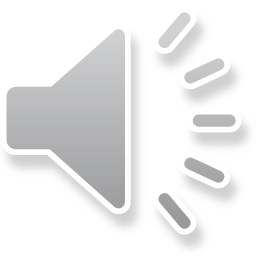 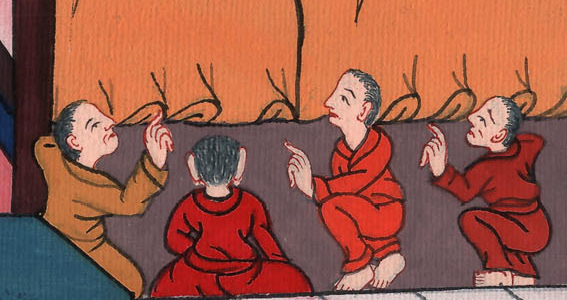 མད་ཐཱ 27:64
65པི་ལ་ཏུ་ན༌རེ། ཁྱོད་ཅག་ལ་སྲུང་དམག་ཡོད༌པས། ཕར་སོང་ནས་དུར་ཁུང་ལེགས་པོར་སྲུངས་ཤིག་ཅེས་བཀའ་བསྒོས༌ཤིང༌།
65“You have a guard,” Pilate said. “Go, make the tomb as secure as you know how.”
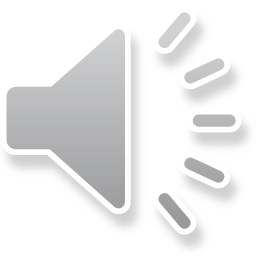 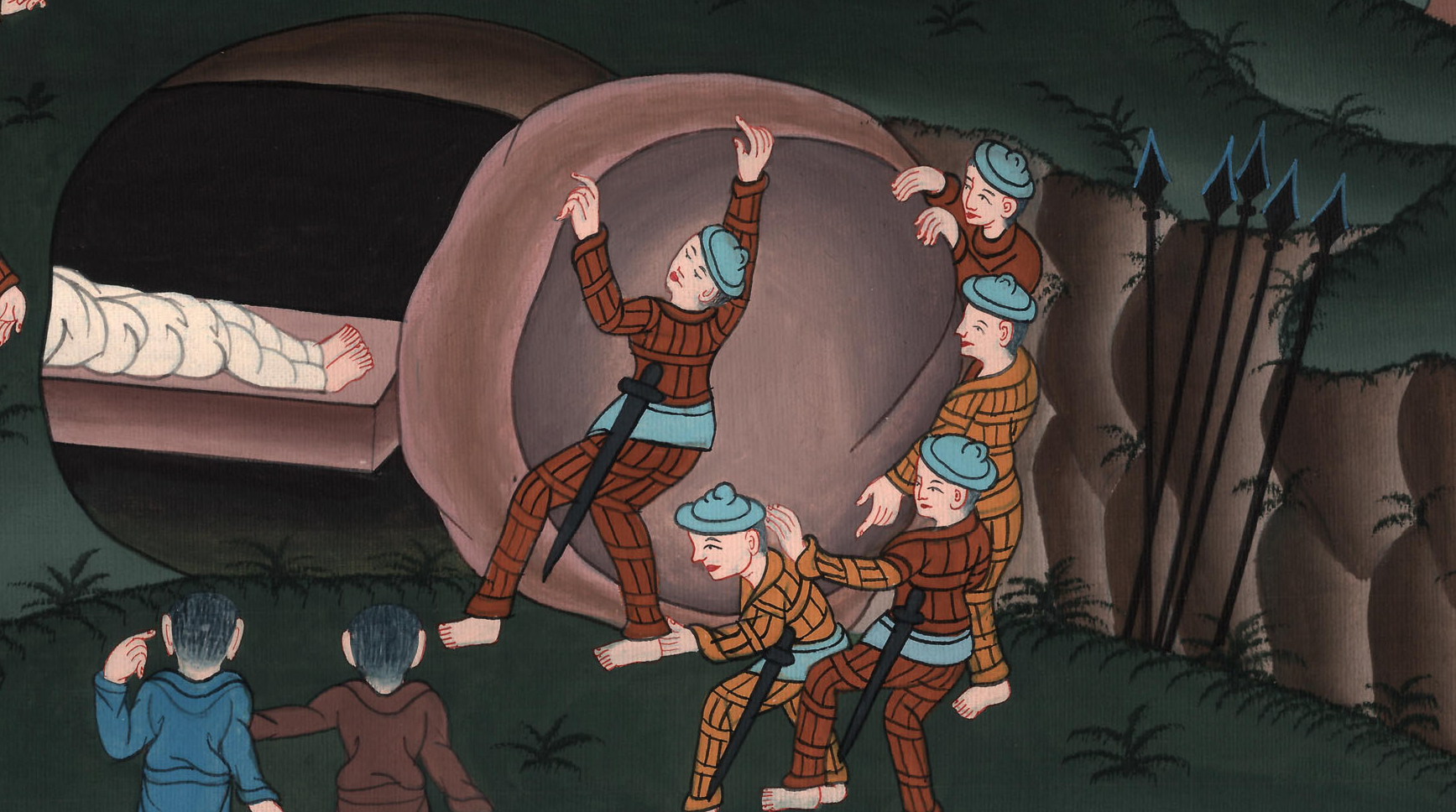 མད་ཐཱ 27:65
66དེ་དག་གིས་སྲུང་དམག་ཁྲིད་ནས་སོང༌སྟེ། ཕ་བོང་ལ་རྟགས་ཐམ་བརྒྱབ་ནས་དུར་ཁུང་ལེགས་པོར་སྲུང་དུ་བཅུག༌གོ།
66So they went and secured the tomb by sealing the stone and posting the guard.
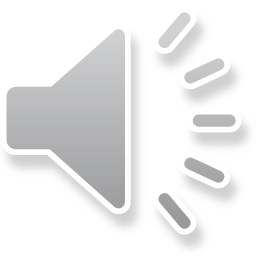 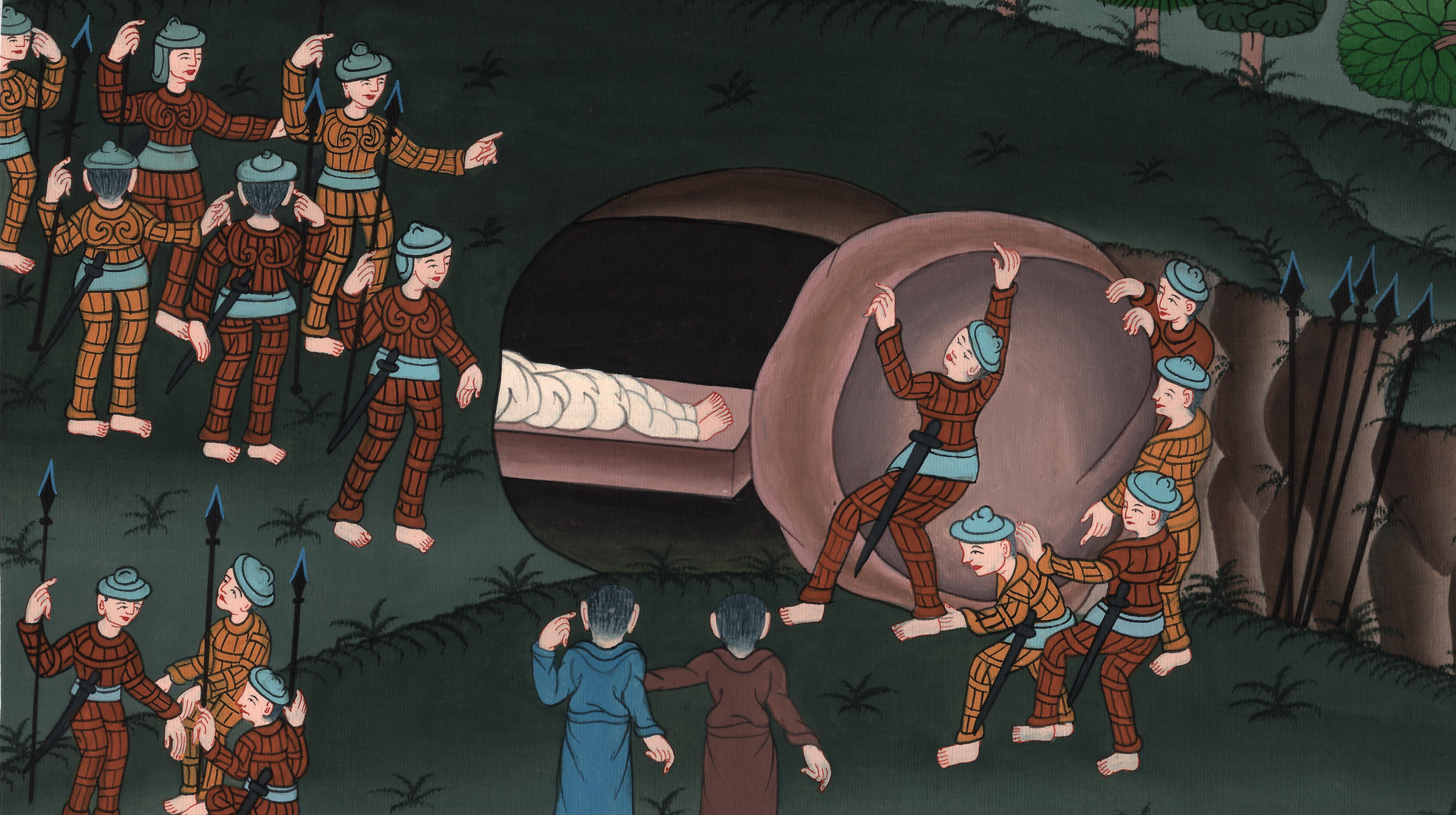 མད་ཐཱ 27:66
61དུས༌དེར། མཱག་རྡལ་གྱི་མིར་ཡམ༌དང༌། གཞན་ཡང་མིང་ལ་མིར་ཡམ་ཟེར་བའི་བུད་མེད་དེ་གཉིས་ཀྱང་དུར་ཁུང་གི་ཁ་གཏད་དུ་བསྡད་ཡོད༌དོ།།
61Mary Magdalene and the other Mary were sitting there opposite the tomb.
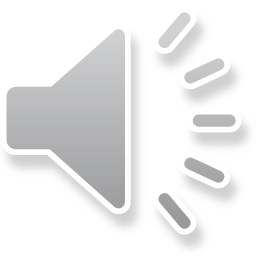 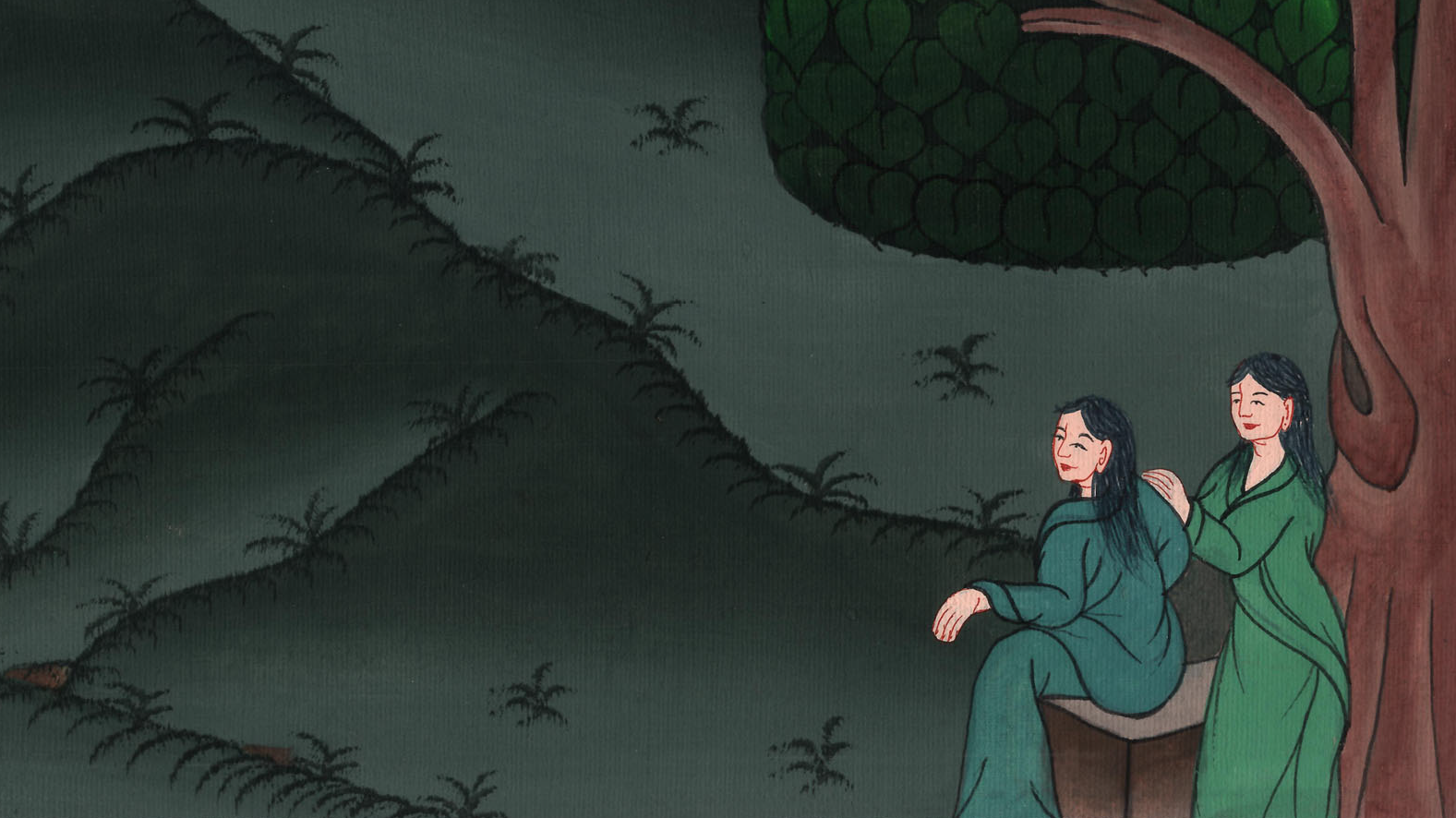 མད་ཐཱ 27:61